Travail de cloche
Quel animal voulez-vous donner à un personnage de votre livre? Pourquoi?
Bonjour!
mercredi, le trente janvier
There will be an exam on Friday, February 1.
Versailles, est la série de télévision la plus populaire en France. Il n’a ni des vaches dansantes ni un cheval parlant.
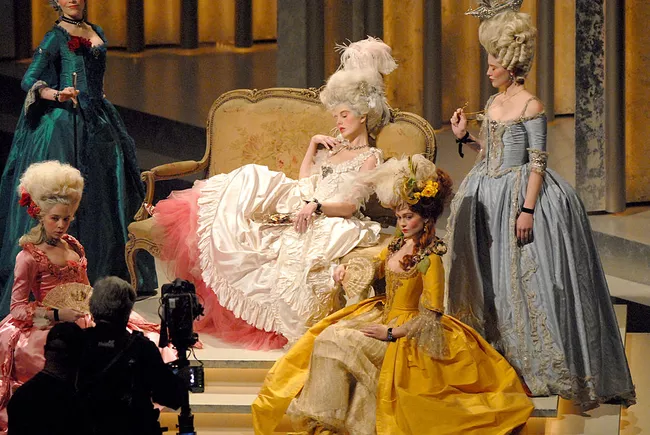 un appareil photo
une caméra
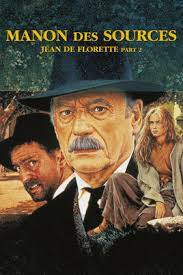 Devoirs
Billet de sortie
Quel est le plus grand animal qui peut habiter votre maison?